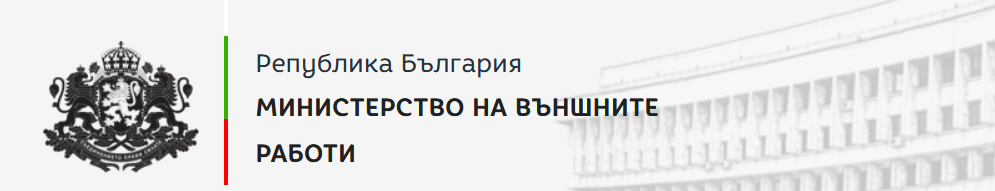 ИЗБОРИ ЗА НАРОДНИ ПРЕДСТАВИТЕЛИ ЗА НАРОДНО СЪБРАНИЕ11.07.2021 г.ИЗВЪН СТРАНАТА
68/782/173 843
68/484/180 435
23.07.2021 г.
Резултати от избирателните секции извън страната
Общ брой гласували извън страната – 173 843;

Гласували в 273 секции с машини – 89 595;

Гласували в 509 секции с бюлетини – 84 248;

Няма случай на преминаване от гласуване с машини към гласуване с бюлетини в секциите извън страната.
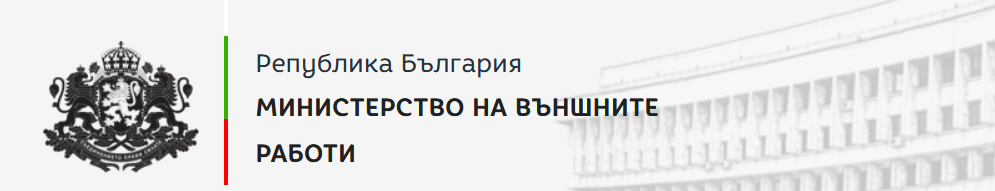 23.07.2021 г.
Резултати от избирателните секции извън страната
Избиратели, включени в избирателните списъци – 68 802;

Избиратели, дописани в избирателните списъци под черта – 129 280;

Избиратели, включени в избирателните списъци, които са гласували – 44 563;

Избиратели, включени в избирателните списъци, които не са гласували (или са гласували на друго място) – 24 239.
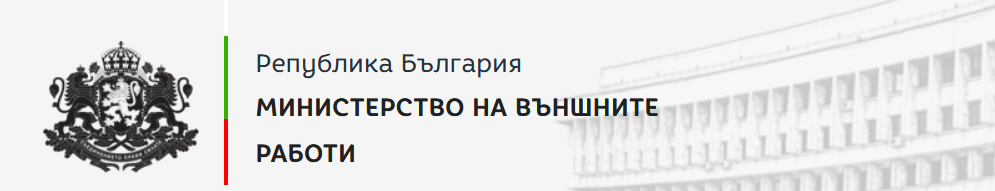 23.07.2021 г.
20  СИК
58  СИК
32  СИК
67  СИК
112  СИК
115  СИК
135  СИК
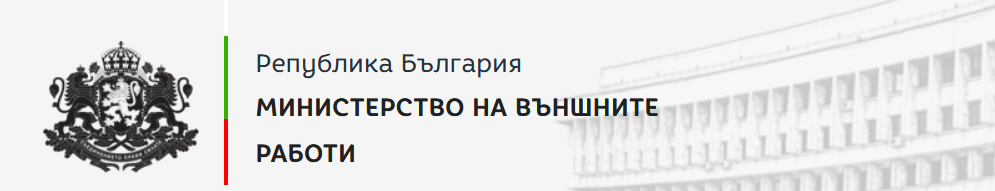 23.07.2021 г.
Най-голям брой гласували:Никити, Гърция - 1382Неа Перамос, Гърция - 1093Мюнхен 1 (Генерално консулство 1),                  ФР Германия - 870Бурса, район Османгази (Оваакча), Турция - 706Измир, район Борнова 3, Турция – 680
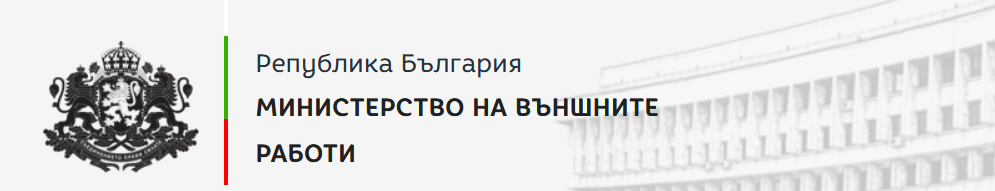 23.07.2021 г.
Най-малък брой гласували:Сао Пауло, Бразилия – 9Бразилия(Посолство), Бразилия - 9Тунис (Посолство), Тунис - 10Екатеринбург (Консулство), Русия - 11Техеран (Посолство), Иран – 13Хавана (Посолство), Куба – 14
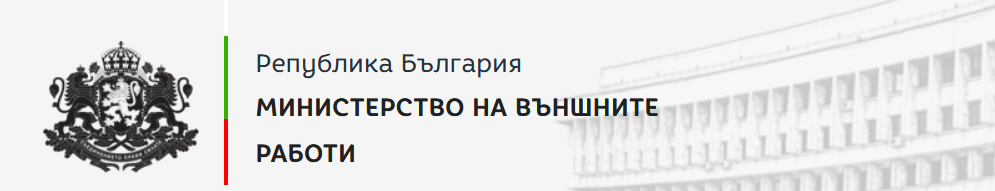 23.07.2021 г.
Най-много гласували в секция със СУЕМГ
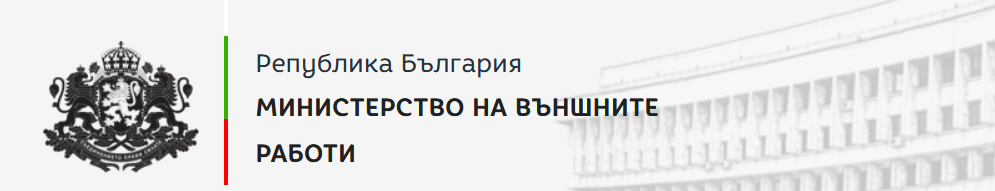 23.07.2021 г.
В 31 секции (4% от всички секции) са гласували над 500 души В 183 секции (23% от всички секции) са гласували между 300 и 500 душиВ 396 секции (51% от всички секции) са гласували между 100 и 300 душиВ 172 секции (22% от всички секции) са гласували под 100 души
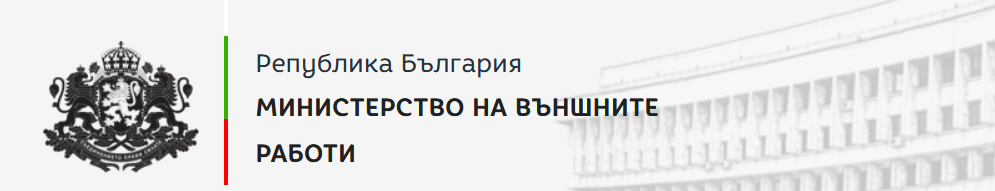 23.07.2021 г.
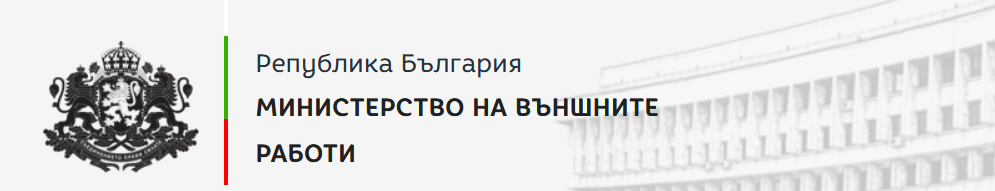 23.07.2021 г.
В 104 секции са гласували между     60 и 100 душиВ 34 секции са гласували между      40 и 60 душиВ 34 секции са гласували по-малко от 40 души
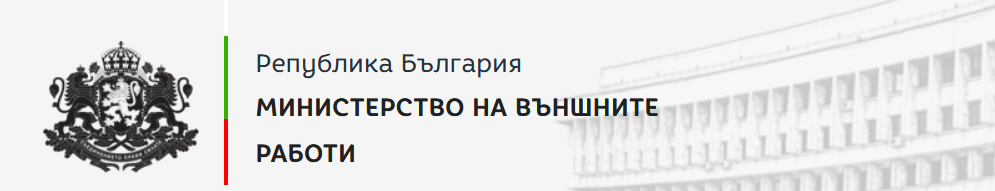 23.07.2021 г.
Гласували под 40 души в секции, открити чрез подаване на 40  заявления:Крайстчърч, Нова Зеландия – 39 гласували;Уинипег, Канада – 36 гласували;Будьо, Норвегия – 35 гласували;Осака, Япония – 33 гласували;Баваро, Доминиканска република – 25 гласували;Сургут, Русия – 23 гласували;Сао Пауло, Бразилия – 9 гласували.
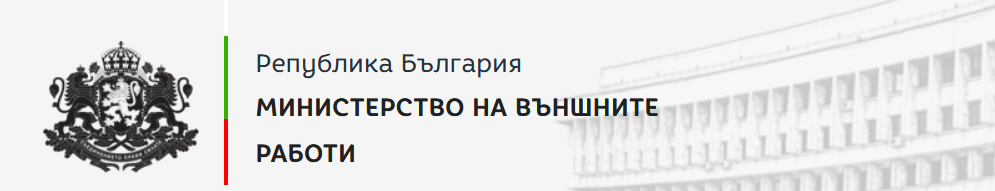 23.07.2021 г.
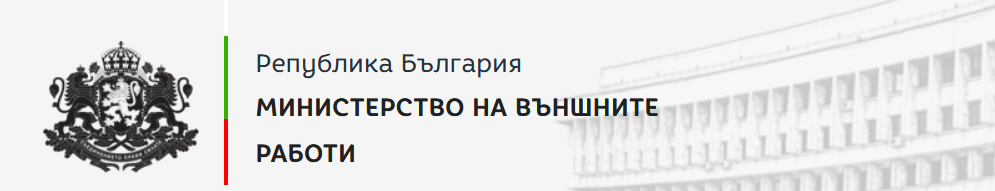 23.07.2021 г.
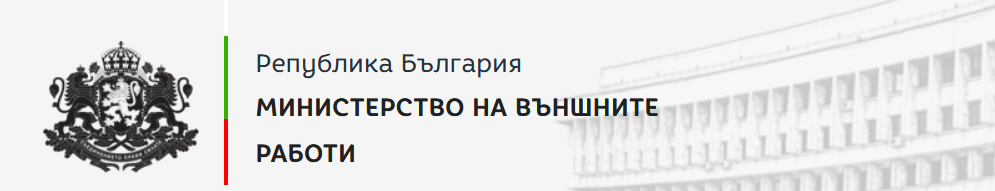 23.07.2021 г.
САЩ
Р Турция
Обединено кралство Великобритания
и Северна Ирландия
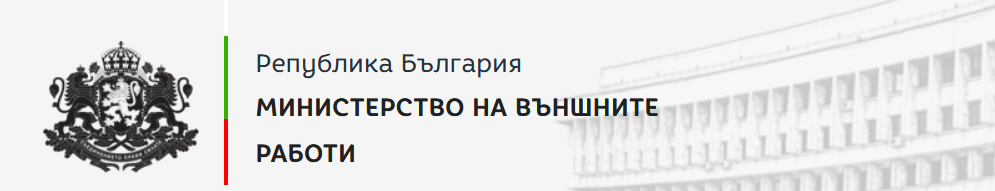 23.07.2021 г.
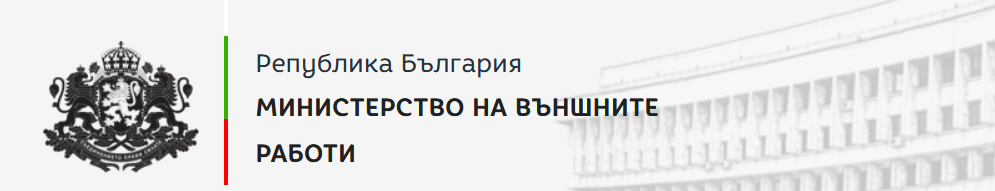 23.07.2021 г.
ПРОГНОЗА ЗА ИЗБОРИТЕ ЗА ПРЕЗИДЕНТ И ВИЦЕПРЕЗИДЕНТ

Прогнозен брой автоматични секции, съгласно сега действащия Изборен кодекс и брой на гласували на изборите за НС през юли 2021 г. – 713;
Прогнозен брой секции с машинно гласуване – 216, съгласно сега действащия Изборен кодекс и брой на гласували на изборите за НС през юли 2021 г.;
Общ прогнозен брой секции – между 900 и 1000, като се отчете и броя на секциите, които ще бъдат образувани по брой подадени заявления;
Общ прогнозен брой секции с машинно гласуване – около 250, като се отчете и прогнозен брой секции с над 300 заявления;
Общ прогнозен брой машини в секциите извън страна – 330 броя като се отчете, че в поне една трета от секциите ще бъдат инсталирани по 2 машини.
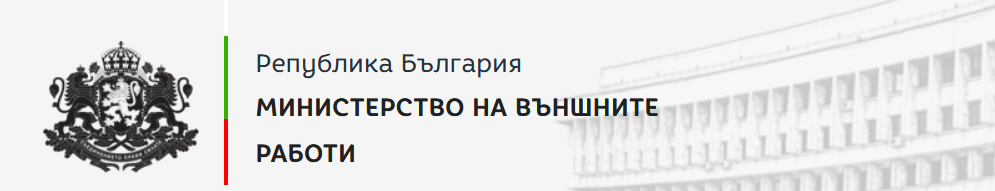 23.07.2021 г.
ОЧАКВАН БРОЙ СЕКЦИИ С МАШИННО ГЛАСУВАНЕ ПО ДЪРЖАВИ ЗА ИЗБОРИТЕ ЗА ПРЕЗИДЕНТ И ВИЦЕПРЕЗИДЕНТ

ФР Германия – 55 секции;
Обединено кралство Великобритания и Северна Ирландия – 46 секции;
Р Турция – 43 секции;
Испания – 19 секции;
Гърция – 10 секции (в които са включени Кавала, Неа Мудания, Неа Перамос, Никити, остров Лефкада, остров Лимнос, остров Тасос);
Нидерландия – 8 секции;
Австрия – 7 секции;
САЩ – 7 секции;
Белгия – 4 секции.
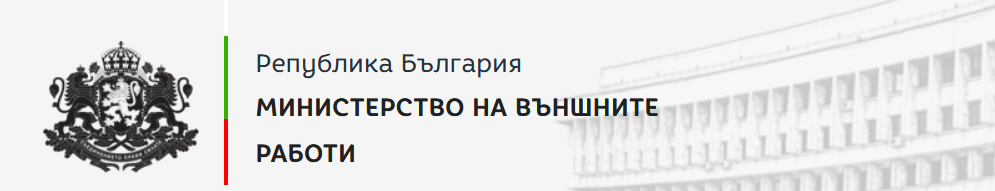 23.07.2021 г.
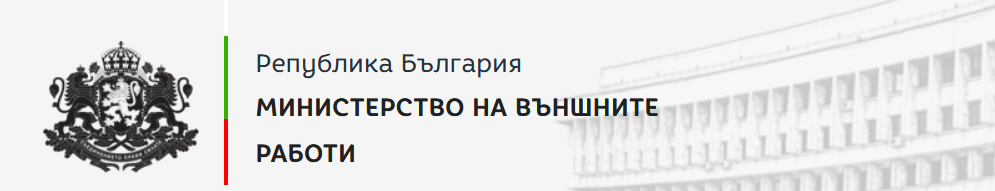 БЛАГОДАРИМ
23.07.2021 г.